មេរៀនរំឭកទី១៥ ព្យញ្ជនៈ ហ៊ អ៊ ផ្សំស្រៈ
ភាសាខ្មែរ ថ្នាក់ទី២
រំឭក
សាប៊ូ
ភាស៊ី
រយ៉ីរយ៉ៃ
រ៉ាំរ៉ៃ
ប៉ីអ
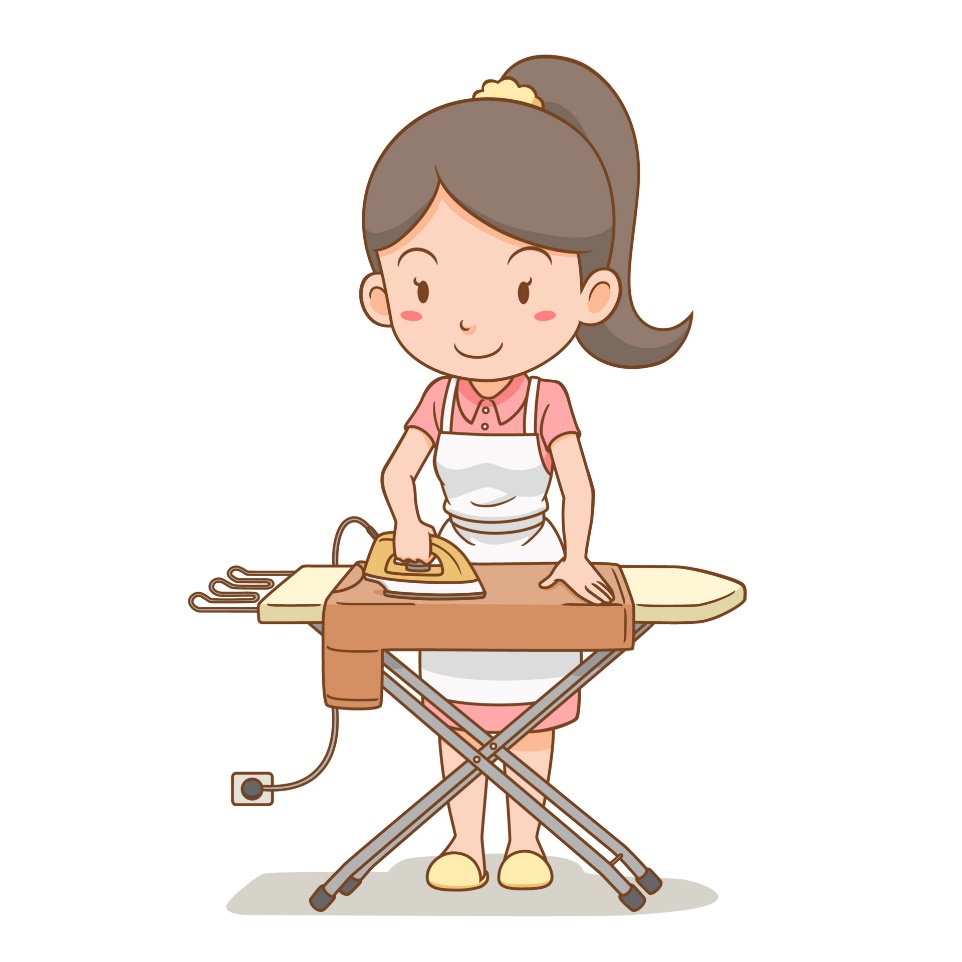 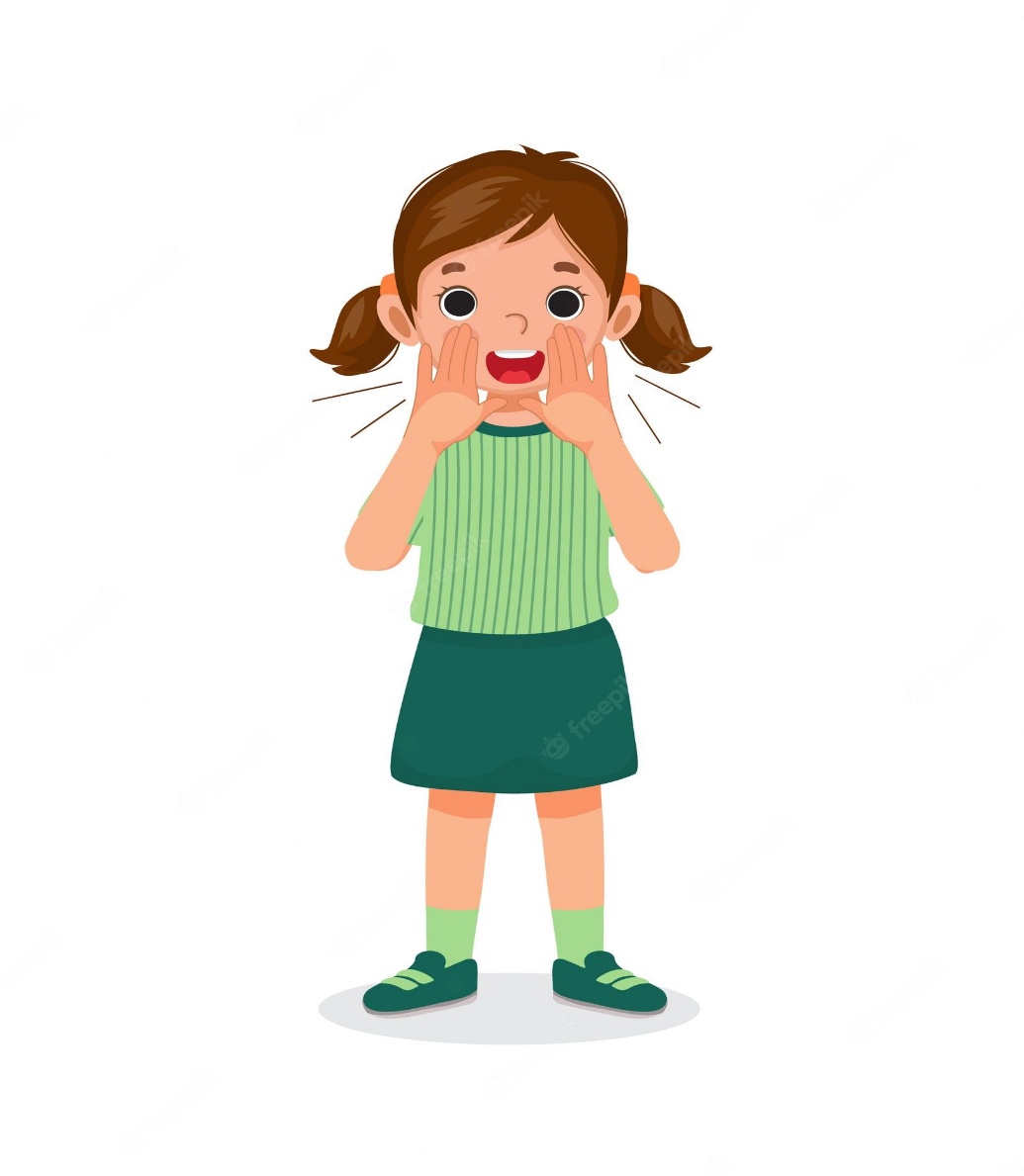 ហ៊ោ
ហ៊
អ៊ុត
អ៊
ល្បែងញែកសូរ
ហ៊ូ	
ហូ
អ៊ៅ
អៅ
ហោះ
ហ៊ោះ
អ៊ះ
អះ
ការអានព្យាង្គ
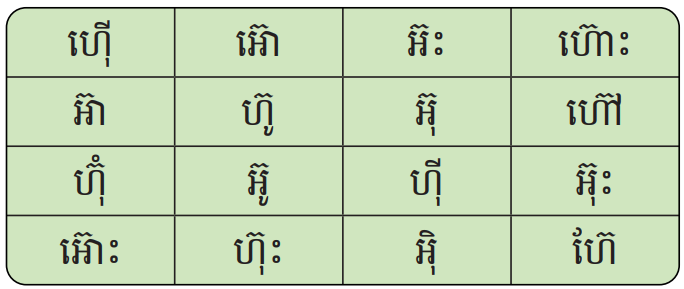 ការអានពាក្យ
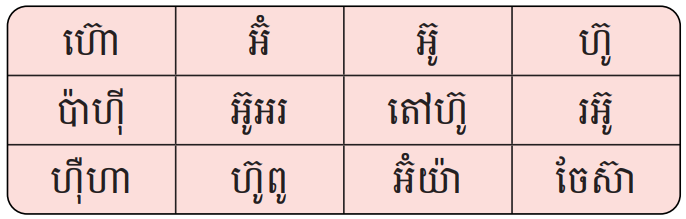 ហ៊ឺហា
អ៊ូអរ
តាប៊ីពិសាតៅហ៊ូ។
តាប៊ី/ពិសា/តៅហ៊ូ។
ការអានល្បះ
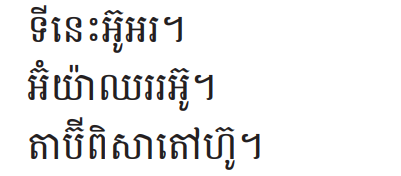 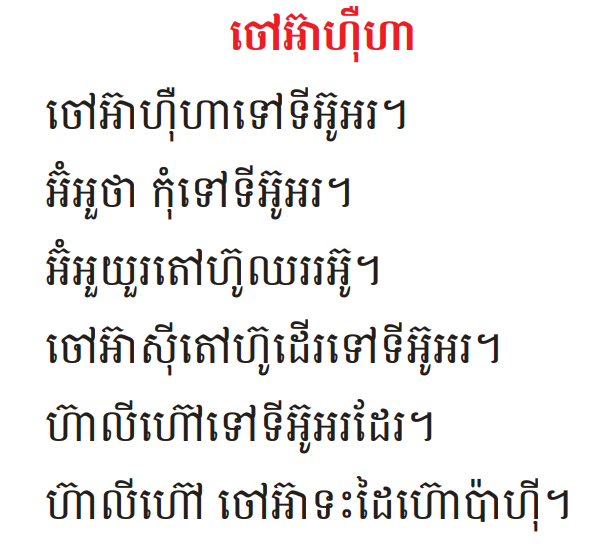 ការអានអត្ថបទខ្លី
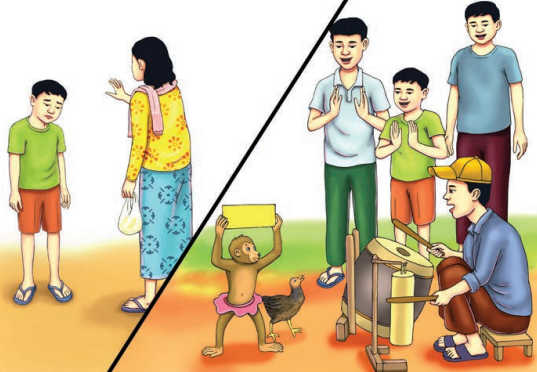 ការសរសេរ
ប៉ាហ៊ី
តៅហ៊ូ
ហ៊ូពូ
ហ៊ឺហា
អ៊ូអរ
ទីអ៊ូអរ
សូមអរគុណ !!